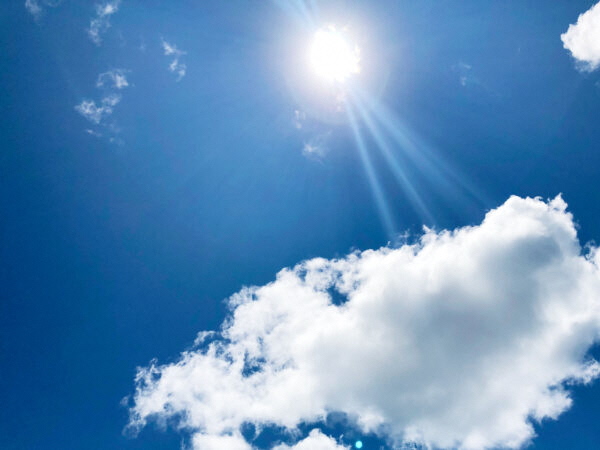 車内熱中症監視システム
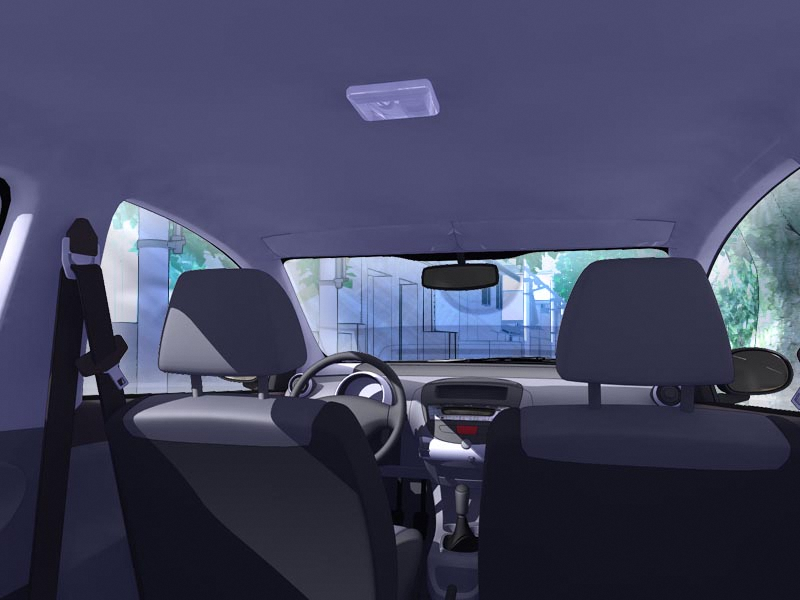 目次
現状
・猛暑日(35℃以上)の場合、
温度対策をしていない車内の温度は瞬く間に熱中症危険温度に達する。
https://seikishou.jp/cms/wp-content/files/yobousisin210603/20210604-114336.pdf
を元に作成
https://jaf.or.jp/common/safety-drive/car-learning/user-test/temperature/summer
を元に作成
課題
・日本に留まらず、世界でも
　車内放置による熱中症が
　毎年のように起きている。

・原因を「監督者の責任」の一言　　　　　
　で片づけられている事が多い。
https://www.aisin.com/jp/aithink/innovation/blog/005653.htmlを元に作成
「車内熱中症監視システム」について
車内の人や温度を監視し、危険だと判断したとき
車両保有者にアラートを出すシステム。


車内放置による熱中症を
「車両側のシステム」で防ぐことが可能！！
商品機能
機能説明
車内監視機能
１．車内に人が取り残されていないかを監視する。
２.　車内の温度を監視する。
360°カメラ ＋ サーモグラフィカメラ を使用
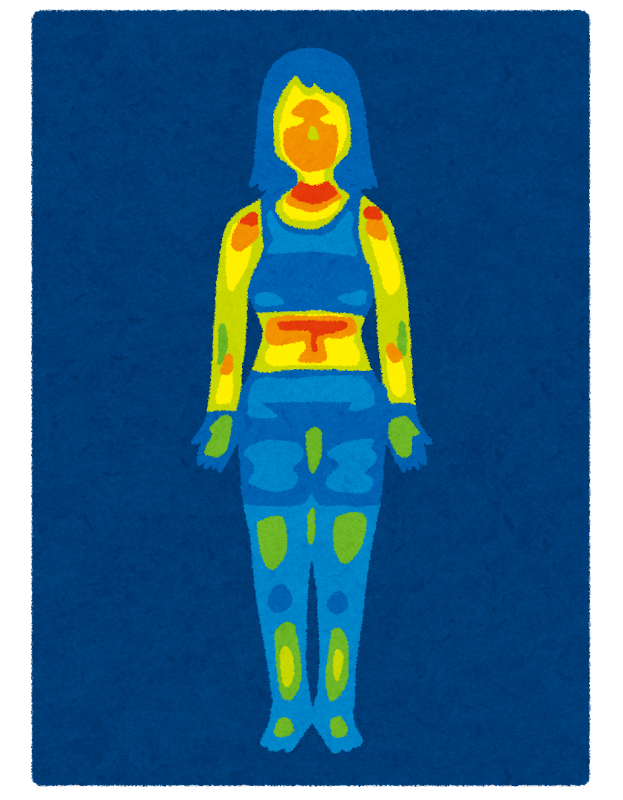 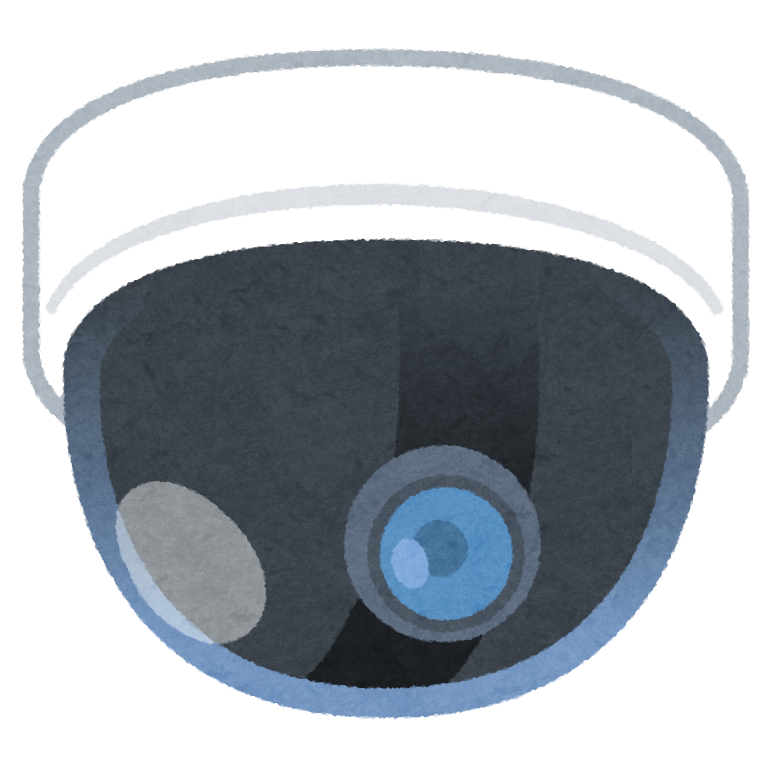 機能説明
通知機能(スマートフォン)
・車内監視機能で得た情報から、二種類のアラートを出す。
機能説明
通知機能(車)
車から音を出し、周囲に危険を知らせる。
自動：緊急アラート発動から10分間以上経過しても状況が改善されない場合
手動：車の所有者がアプリケーションを使用して作動させた場合
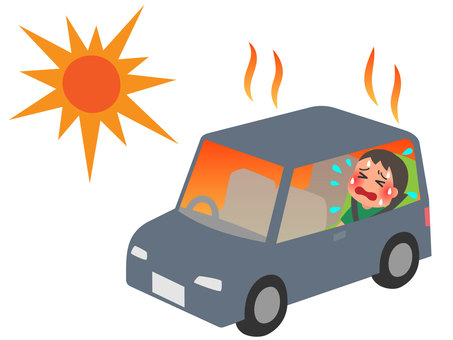 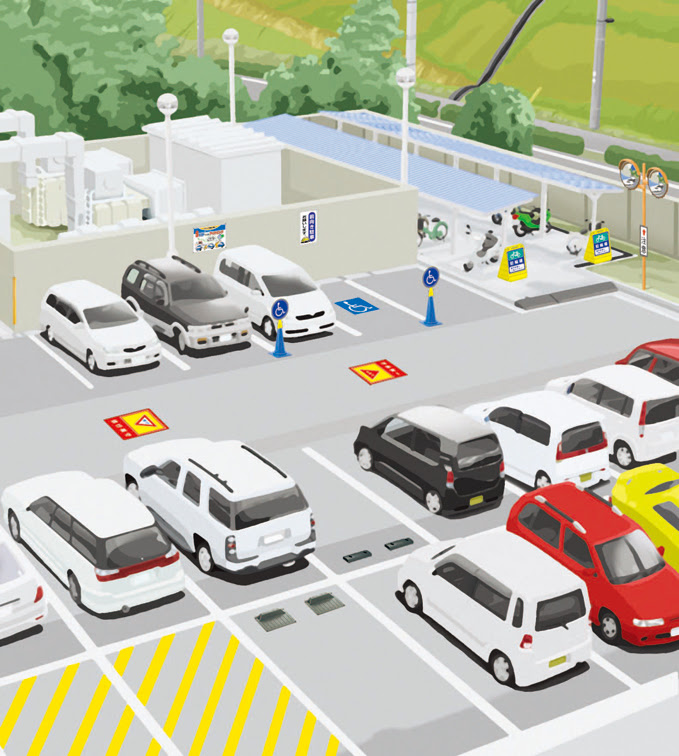 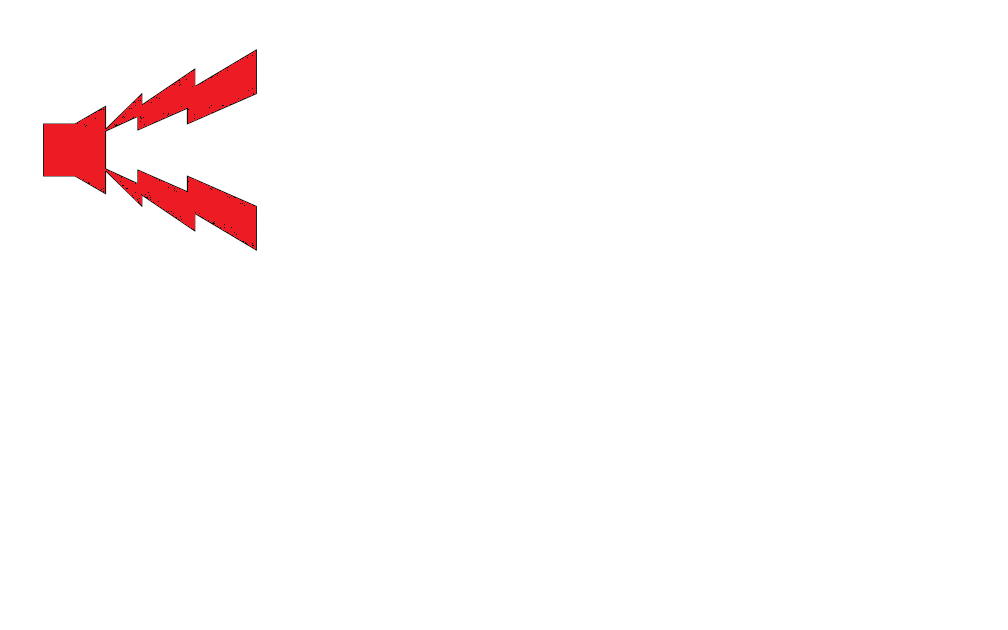 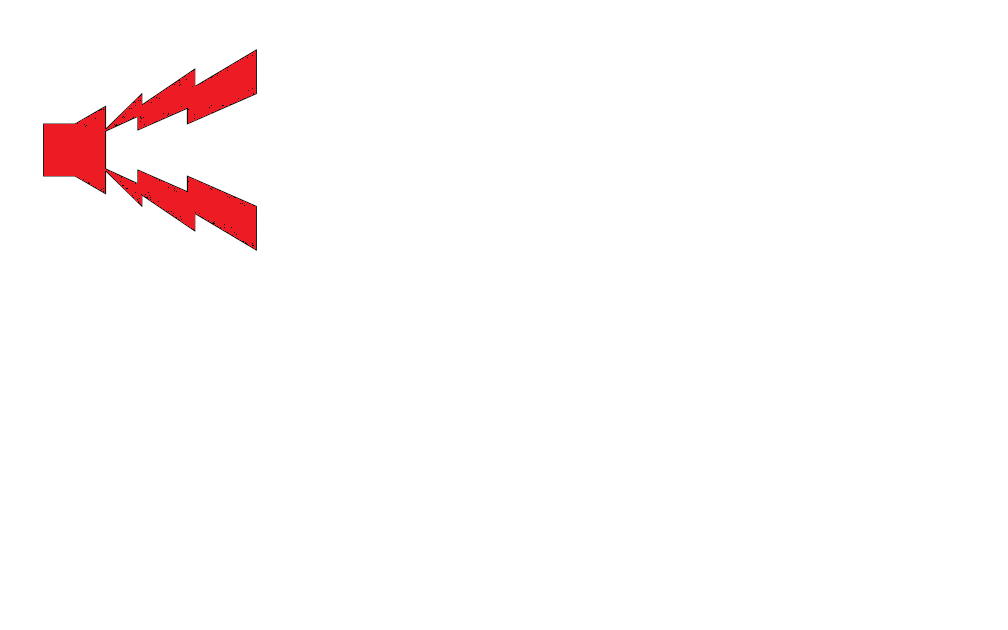 機能説明
アプリケーション機能
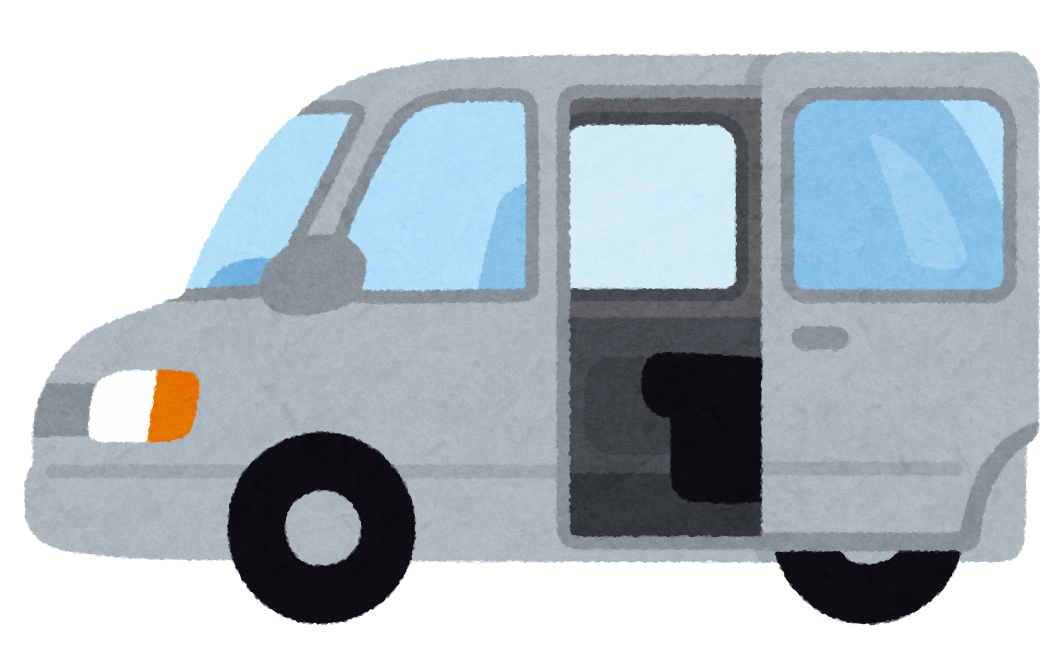 １．アラート通知を受け取る
２．エアコンの作動/解除
３．スマホから遠隔で通知機能(車)の作動/解除
４．緊急時の車の開錠
５．緊急時の救急連絡
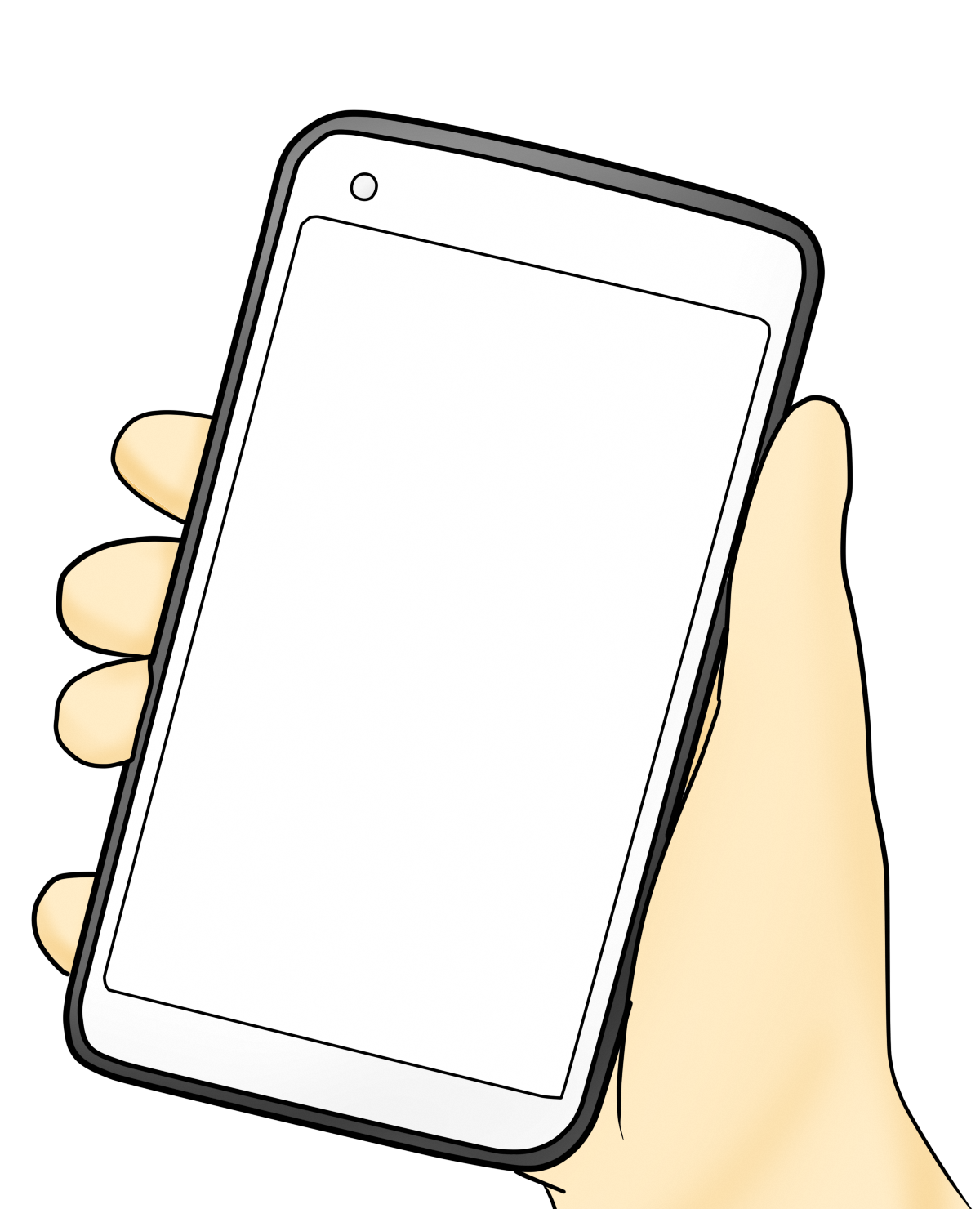 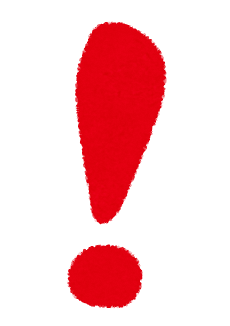 参考資料
①AI Think 「明日の”笑顔”を守りたい。」
  https://www.aisin.com/jp/aithink/innovation/blog/005653.html
（最終参照2022-09-27）

  ②JAF 真夏の車内温度(JAFユーザーテスト)
https://jaf.or.jp/common/safety-drive/car-learning/user-test/temperature/summer
（最終参照2022-09-27）

  ③360度サーモグラフィで高齢者を見守り、AIの行動認識からデータ活用へ：クロスエッジラボ
https://www.seitaikai.com/post/crossedgelab
（最終参照2022-09-27）